Форзац
Конструкции форзаца
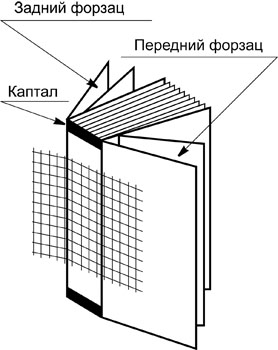 Блок книги
Состоит из тетрадей, скреплённых между собой. Форзац присоединяется к первой и последней тетрадям
Форзац-
это сложенный пополам лист бумаги, который помещается между переплётной крышкой и блоком книги.
По конструкции форзацы делятся на цельнобумажные и составные
Цельнобумажные -
Составные-
— наиболее простые форзацы, Они представляют собой бумажную заготовку, сфальцованную вдвое. 
Это основной форзац при изготовлении книг на производстве, в типографии.
форзац состоит из двух или более частей бумажного листа, которые соединены между собой тканевым фальчиком. 
Составные форзацы, из-за их высокой прочности, применяют в изданиях большого объема. Изготавливаются, в основном, вручную.
  При изготовлении составных форзацев сушить их нужно обязательно под грузом и прикреплять к тетрадям только после полного высыхания.
Простой приклейной форзац
представляет собой лист бумаги, сфальцованный в один сгиб, формат которого (до фальцовки) по ширине равен двойной ширине издания, а по высоте равен высоте издания до обрезки.
Такой форзац промазывают клеем по полоске шириной не более 5 мм и прикрепляют к корешковому полю тетради. Форзац должен приклеиваться с отступом 2мм. от корешкового фальца тетради
1- тетрадь; 2- форзац; 3- клеевой слой
Простой приклейной форзац наиболее распространен на производстве из-за простоты конструкции. Процесс его изготовления полностью механизирован.

Простой приклейной форзац применяется для блоков объемом не более 320 страниц; при большем объеме этот форзац не обеспечивает достаточной прочности скрепления блока с переплетом.

Основным недостатком простого приклейного форзаца является уменьшение корешкового поля титульного листа, что нарушает правильное соотношение полей, кроме того, приклейной форзац при открывании книги тянет за собой первые листы, что мешает свободному раскрыванию страниц.
Прошивной форзац
представляет собой бумажную заготовку, сфальцованную в один сгиб, с отогнутым фальцем в корешке. Отогнутый фальц форзаца после шитья приклеивают к корешковому полю второй тетради. Ширина бумажной заготовки должна быть больше двойной ширины издания на 10—12мм, а по высоте равны высоте издания.
1- первая или последняя тетрадь блока; 2- вторая или предпоследняя тетрадь блока; 3- форзац
Как изготавливается. 
На 5—6мм. отгибают корешковую часть форзаца
При шитье блока отогнутую часть заводят за корешок первой (последней) тетради и вместе с ней пришивают к марле.
После шитья приклеивают к корешковому полю второй (предпоследней) тетради.
 Для большей прочности отогнутую кромку форзаца оклеивают тканевым фальчиком. Фальчик промазывают клеем и накладывают на форзац так, чтобы один его край точно совпадал с линией сгиба. При накладывании форзаца на тетрадь тканевый фальчик должен находиться со стороны, которой он будет прикрепляться к сторонкам крышки.
Цельнобумажный прошивной форзац имеет ряд существенных недостатков:
не обеспечивает достаточной прочности скрепления блока с переплетной крышкой, так как в процессе шитья прокалывается по отогнутому фальцу;
изготовление форзаца не может быть полностью механизировано, так как отгибка фальца производится только вручную;
шитье блоков можно производить только на многоаппаратных проволокошвейных машинах или нитками вручную, поскольку отогнутый фальц должен подклеиваться ко второй тетради;
приклейка отогнутого фальца ко второй тетради блока — трудоемкая и малопроизводительная операция.

Из-за существенных недостатков, значительно снижающих качество книжного издания, такой форзац не нашел применения на производстве и не предусматривается техническими условиями для книжной продукции.
Составной прошивной форзац с фальчиком
Он состоит из двух бумажных сторонок, соединенных тканевым фальчиком. Размеры деталей форзаца: высота обеих сторонок равна высоте необрезанного блока, ширина одной из них больше на 5-6мм., а ширина другой меньше ширины блока на 5-6мм.
Тканевый фальчик имеет следующие размеры: высота заготовки равна высоте необрезанного блока, а ширина — 15—20 мм в зависимости от формата издания.
1- первая или последняя тетрадь блока; 2- вторая или предпоследняя тетрадь блока; 3- широкая сторонка форзаца; 4- узкая сторонка форзаца; 5- фальчик
Как собирается. 
Вначале на широкий лист кладут узкий так, чтобы его кромка находилась на расстоянии 5 мм от кромки нижнего листа. 
На таком же расстоянии от кромки верхнего листа кладут полоску вспомогательной бумаги и промазывают обе кромки клеем.
 Затем снимают вспомогательную полоску бумаги и раздвигают листы так, чтобы расстояние между промазанными кромками листов увеличилось на 10— 12 мм. Сверху листов, промазанных клеем, накладывают тканевый фальчик лицевой стороной вниз, приглаживают его рукой и притирают потом косточкой через бумагу, после чего отгибают корешковую часть форзаца на 5 — 6мм. на сторону широкого листа.
Составной прошивной форзац значительно прочнее цельнобумажного прошивного форзаца
Преимущества прошивного форзаца с тканевым фальчиком
недостатки составного прошивного форзаца
состоит в том, что он не тянет первый лист книги и не уменьшает корешкового поля титульного листа издания. Кроме того, прошивной форзац с тканевым фальчиком обеспечивает значительно большую прочность скрепления блока с переплетом, чем все предыдущие виды форзацев, и поэтому применяется для многообъемных изданий.
сложность и трудоемкость ручного изготовления и прикрепления его к тетрадям.
Пришивной форзац
Пришивается к блоку как самостоятельная тетрадь. Обе сторонки пришивного форзаца дополнительно выклеивают бумажными заготовками. Размеры сфальцованного но тканевому фальчику форзаца должны соответствовать но ширине и высоте формату необрезанного блока. 
Эти форзацы в настоящее время почти не применяются из-за сложности и трудоемкости изготовления и необходимости шитья блоков только вручную.
1- сторонки форзаца; 2- выклейка форзаца; 3- тканевой фальчик
Выклейной форзац
состоит из четырех бумажных листов и тканевого фальчика. По высоте все листы равны высоте блока, а по ширине лист, приклеиваемый к тетради, — на 5мм. Больше ширины блока; лист, который будет приклеиваться к переплетной крышке, — равным формату блока, а листы, идущие на выклейку внутренней части форзаца, — на 5 мм уже его ширины. Ширина тканевого фальчика 18 — 20 мм., длина равна высоте блока.
1 — тетрадь; 2 — широкая сторонка форзаца; 3 — узкая сторонка форзаца; 4 — тканевой фальчик; 5 - выклейка
Выклейной форзац - наиболее подходящий форзац для всех высококачественных работ  и подарочных изданий. Содержит 2 или более листа, склеенных вместе. Такая конструкция форзаца была создана в начале XIX века, когда для форзацев использовалась тонкая мраморная бумага, которую пробивала насквозь краска, наносимая в процессе декорирования.Поэтому ее оклеивали с изнанки белой бумагой. Такой форзац еще применяется для мраморной бумаги в настоящее время, а также и для обычной цветной бумаги. 
Как изготавливается. Вначале приклеивают к тетради широкий лист. Затем на него наклеивают фальчик с приклеенным к нему листом, равным формату книги. Потом внутреннюю часть выклеивают тонкой белой или декоративной бумагой.

Такие форзацы пришиваются к блоку как отдельная тетрадь и дополнительно приклеиваются к первой и последней тетрадям
Приклейка выклейного форзаца